Institute of Physics Belgrade
Scientific Computing Laboratory
www.scl.rs
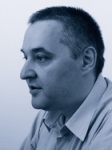 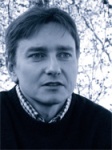 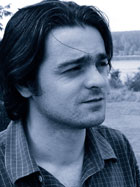 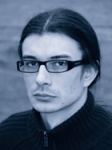 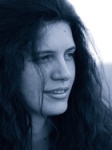 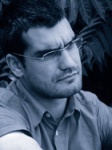 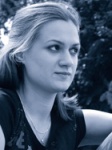 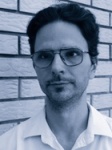 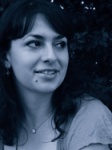 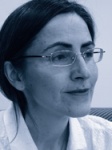 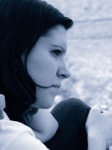 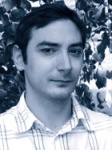 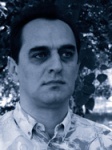 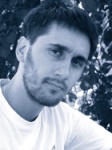 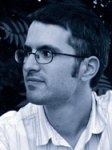 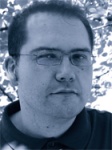 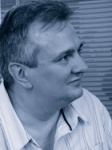 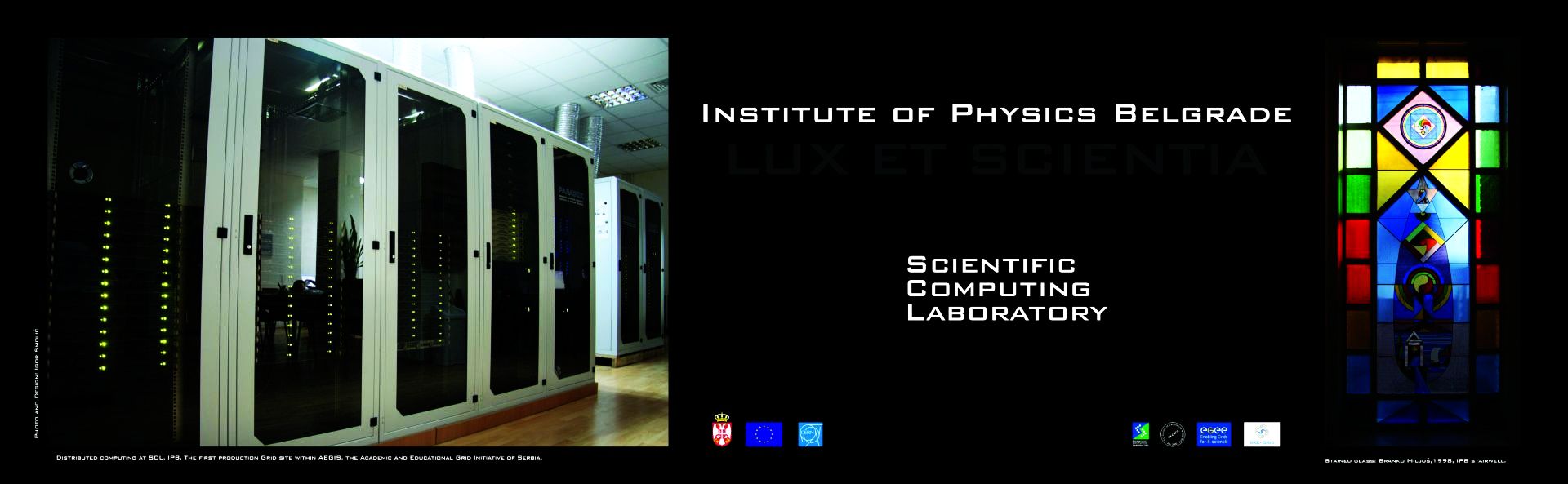 High Performance Computing (HPC)
One of 5 research and development priorities in EU

 Time dependant operative definition of HPC:  top500.org
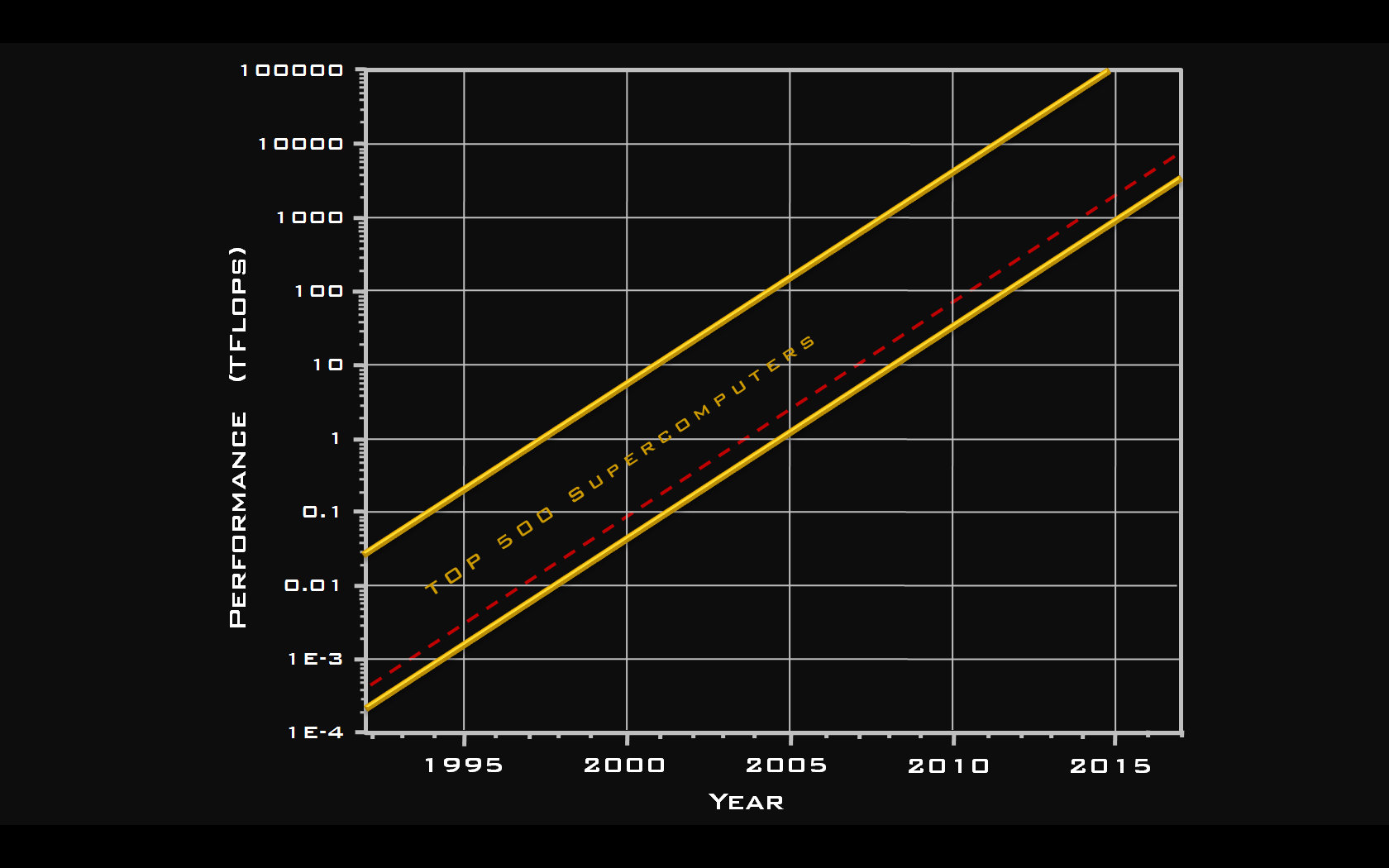 Two approaches to HPC
GRID
 Pan-European Infrastructure (EGEE)  ~100000 CPU-s
  ~100 PB

 Supercomputing
 Partnership for Advanced Computing in Europe (PRACE)  Tier 0 Installations (5)  Tier 1 Installations (regional/national)  Tier 2 Installations (institutions)
Uses of HPC
Basic science
 Modeling of complex systems
 Classical and quantum ab initio simulations
 Applied research
 Engineering new materials
 Meteorology, seismology, environment 
 Commercial applications
 Cryptography
 Distributed data repositories
 Video rendering
GRID @ SCL
AEGIS01-PHY-SCL grid site
 712 64-bit CPU-s
 800 GB RAM
 30 TB storage 
 AEGIS07-PHY-ATLAS grid site 
 128 32-bit CPU-s
 96 GB RAM
 CORE GRID SERVICES
 40 64-bit CPU-s
 70 GB RAM
 CONNECTIVITY
 INTERNAL: 14 Gbps Stack, 6 Gbps storage, 1 Gbps WNs
 EXTERNAL: 1 Gbps optic connection
SCL @ GRID
Pan-European infrastructure (EGEE) 
 Most efficient site
 ~3% of all resource usage
 Regional infrastructure (SEE-GRID)
 Regional infrastructure coordinator
 ~50% of all resource usage
 National infrastructure (AEGIS)
 National coordinator
 Only production GRID sites in Serbia
 Learning with ATLAS@CERN
 Developing e-Learning tools
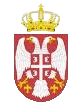 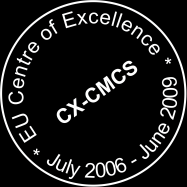 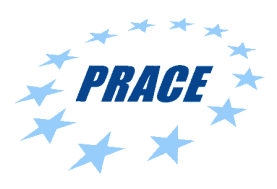 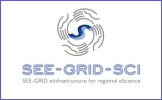 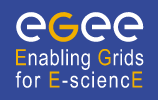 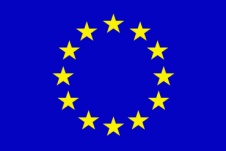 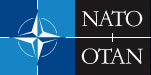